Úvod do mechanismů imunitních procesů
Imunitní systém
udržuje integritu organismu.
 rozpoznává organismu cizorodé nebo pozměněné struktury (antigeny). 
 patří spolu s nervovým systémem a endokrinním systémem mezi regulační systémy.
 Imunita = schopnost organismu bránit se proti chorobám (bránit se virům, bakteriím a také nádorovým buňkám).
Imunitní systém - difúzní orgán (u dospělého člověka 1000 g) složený: 
 1012 lymfocytů (druh bílých krvinek) 
 přídavné buňky (makrofágy atd.) 
 1020 molekul protilátek (Ig) 
 miliony molekul výkonných a regulačních látek (imunohormony) 
 složky komplementu - mikrobicidní a cytotoxické buňky
Funkce imunitního systému
Obranyschopnost: chrání organismus proti patogenním mikroorganismům a jejich toxinům.
Autotolerance: rozpoznává vlastní tkáně.
Imunitní dohled: rozpoznává vnitřní patologicky pozměněnéstruktury; odstraňuje staré, poškozené, mutované buňky.
Komunikace uvnitř imunitního systému
Komunikace mezi buňkami imunitního systému se děje prostřednictvím signálních molekul:
 jako přímé interakce molekul v membránách
 prostřednictvím secernovaných molekul, kam patří:
 cytokiny – proteinové molekuly,
 deriváty kyseliny arachidonové (eikosanoidy) – prostaglandiny, leukotrieny, tromboxany.
 Oxid dusnatý a jiné…
Cytokiny
Cytokiny jsou specifickou skupinou proteinových mediátorů, které jsou secernovány většinou T-lymfocyty a makrofágy, ale též jinými buňkami. 
 cytokiny produkované leukocyty se nazývají interleukiny (leukocyty se jimi ovlivňují navzájem).
 z lymfocytů jsou secernovány lymfokiny a z makrofágů a monocytů monokiny. 
 cytokiny hrají důležitou úlohu při:
 aktivaci efektorové fáze vrozené i specifické imunity.
 kontrolují vývoj a funkci buněk imunitního systému, stejně tak i jiných buněk.
 jsou významnými molekulami, které mohou ovlivňovat proliferaci, diferenciaci a migraci buněk.
Na rozdíl od hormonů jsou cytokiny produkovány nikoliv v žlázových útvarech, ale různými jednotlivými buňkami, především působí lokálně.
 jejich aktivitu lze rozdělit do pěti větších okruhů:
 vývoj humorální a buněčné imunitní odpovědi,
 navození zánětlivé reakce
 regulace hematopoeze (krvetvorby)
 kontrola buněčné proliferace a diferenciace
 indukce hojení poranění.
Struktura imunitního systému
Srovnání specifické a nespecifické imunity
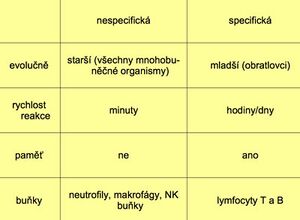 Nespecifická imunita (vrozené, přirozené, neadaptivní)
veškeré informace jsou neměnně zapsány v DNA a přítomny už v zygotě.
 nespecifická imunita odpovídá po každém setkání s „antigenem“ stejnými mechanismy, nemá paměť.
 tvoří ji především složky komplementu a fagocyty. 
 není zaměřena na likvidaci specifického antigenu, ale za to je velmi pohotová. 
 buňky se nachází neustále v krvi, takže aktivace je v případě potřeby takřka okamžitá (minuty až hodiny).
 evolučně je starší než specifická imunita. 
 je tvořena 2 složkami: buněčná a humorální.
 patří sem i bariérové funkce těla, tj. kůže, sliznice aj. (obecně struktury zabraňující proniknutí cizorodých částic do organizmu).
Buněčná složka nespecifické imunity
Fagocyty
 Neutrofily (mikrofágy) – žijí krátce, nejsou APC.
 Monocyty - jejich tkáňová forma = makrofágy – žijí dlouho.
 Dendritické buňky a další APCs. 
 Eosinofily.
 Mastocyty (žírné buňky, heparinocyt).
 Bazofily.
 NK-buňky.
Fagocyty
Tyto buňky jsou schopné diapedézy (na základě chemotaxe) a přechodu do poškozené tkáně, kde vytvářejí panožky a pohlcují cizorodé částice a buňky.
 buňky primárně určené k fagocytóze se označují pojmem profesionální fagocyty. 
 patří mezi ně neutrofily, eosinofily, monocyty → makrofágy. 
 tvoří základ buněčné nespecifické imunity a hrají ústřední roli v zánětlivé reakci.
 Neutrofily však neexprimují MHC II. třídy, nemohou tedy prezentovat antigen složkám specifické imunity a nepatří tedy mezi APC – antigen prezentujíci buňky. 
 jejich význam spočívá v obraně proti extracelulárním bakteriím.
Eozinofily (eozinofilní granulocyty) je druh bílých krvinek, které se řadí mezi granulocyty (společně s neutrofily a bazofily). 
 z celkového počtu bílých krvinek tvoří eozinofily 1–3 %. 
 mají dvoulaločnaté jádro a tmavě růžová granula ve své cytoplazmě.
 hrají důležitou roli při alergických reakcích (fagocytují komplex alergen-protilátka) a při ochraně proti parazitárním onemocněním (ze svých granul vypouštějí látky, které poškozují parazity).

 Makrofágy jsou specializované na „uklízení“ pozůstatků organismu vlastních buněk zahynulých apoptózou. 
 uplatňují se dále v obraně proti intracelulárním bakteriím. 
 Rychlostní rozdíl v zásahu je ten, že granulocyty konají hned a makrofágy až po aktivaci signály, například: (cytokiny T-lymfocytů, interferon-, TNF).
Likvidace fagocytózou pohlceného organismu
Během vytváření fagosomu a hlavně po ukončení nastane jeho fúze s lyzosomy (azurofilní granula), které obsahují hodně baktericidních látek (defensiny), hydrolytických enzymů (kathepsiny, lyzozym) v pH 4–5,…
 napadají a ničí pohlcené mikroorganismy.
 interakce Fc-receptorů, komplementových receptorů + opsonizované částice → rychlá aktivace NADPH-oxidázy → katalyzuje reakci NADPH + O2 → NADP+ + superoxidový radikál (•O2−).
 vzniká z něj dalšími reakcemi singletový kyslík, peroxid vodíku, hydroxylový radikál = reaktivní kyslíkové intermediáty (ROI) → velmi reaktivní, oxidační; narušují strukturu mikroorganismu, ničí aktivitu enzymů, poškozují DNA.
 NO – mikrobicidní prostředek fagocytů. NO-syntáza; aktivace NO-syntázy v makrofázích vlivem cytokinů z TH1  – účinný v pohlcování intracelulárních patogenů.
Dendritické buňky
Dendritické buňky patří mezi nejúčinnější antigen prezentující buňky (APS) a jsou spojovacím článkem mezi nespecifickou a specifickou imunitou. 
 dendritické buňky vznikají jako ostatní imunitní buňky z hematopoetických kmenových buněk a mají schopnost fagocytózy.
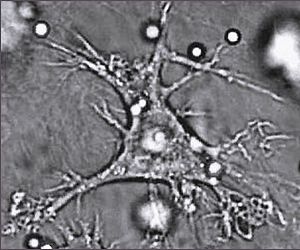 Mastocyty (žírné buňky)
Žírné buňky (neboli mastocyty či heparinocyty) jsou lokalizovány zejména v pojivové tkáni nebo podél krevních kapilár. 
 jsou podobné bazofilním granulocytům – ve své cytoplazmě mají granula s heparinem (proto heparinocyty) a histaminem a na svém povrchu receptory pro IgE.
 Uplatňují se v alergických reakcích a zánětlivých procesech.
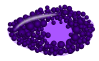 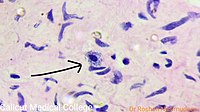 Bazofily (bazofilní granulocyty)
Bazofilní granulocyty (bazofily) jsou bílé krvinky, které se řadí mezi granulocyty (společně s eozinofily a neutrofily). 
 z celkového počtu bílých krvinek tvoří bazofily méně než 1 %.
 mají dvoulaločnaté jádro a tmavě fialová granula v cytoplazmě, která obsahují velké množství heparinu a histaminu. 
 bazofilní granulocyty se uplatňují při vzniku alergické reakce a dále se podílejí na likvidaci parazitárních onemocnění.
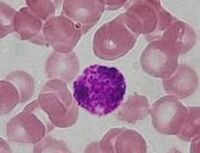 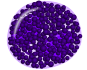 NK buňky (natural killer cells, přirození zabíječi)
představují třetí hlavní subpopulaci lymfocytů (15–20 % lymfocytů).
 jsou vývojově bližší T-lymfocytům než B-lymfocytům.
 jsou schopny rychle zabíjet některé nádorové buňky a buňky infikované virem.
 velké granulární lymfocyty.
 nemají antigenně specifické receptory.
 zásadní funkcí je obrana proti virovým, bakteriálním a parazitárním infekcím.
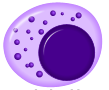 Humorální složka nespecifické imunity
KOMPLEMENT
 Komplement tvoří asi 30 sérových a membránových proteinů.
 složky komplementu se kaskádovitě aktivují a tím spouštějí imunitní reakci.
 hlavními složkami je 9 sérových proteinů C1 − C9, dále faktory (B, D, P), inhibitory a inaktivátory (H, I). 
 většina jich je syntetizována v játrech, ostatní v makrofázích a fibroblastech. 
 různé podněty spouští kaskádovitou aktivaci jednotlivých složek.
ústřední složkou je C3 (fragment C3b se kovalentně váže na mikrobiální povrch). 
 meziprodukty této kaskádovité reakce mají výrazné biologické funkce, jako jsou opsonizace a chemotaxe. 
 terminálním produktem kaskády je komplex proteinů C5b, C6, C7, C8, C9 nazývaný MAC (membrane attack complex). 
 ten perforuje cytoplasmatické membrány některých patogenních buněk a působí jejich lýzu, zabíjí je.
OPSONIZACE
 Opsonizace je proces, při kterém jsou "označeny" buňky nebo částice určené k fagocytóze. 
 opsonizace usnadňuje (v některých případech umožňuje) fagocytózu.
 látky, které zabezpečují opsonizaci, se označují opsoniny.
PROTEINY AKUTNÍ FÁZE
 Jedná se o skupinu proteinů, jejichž hladina se po aktivaci imunitního systému výrazně a poměrně rychle zvedne (např. některé složky komplementu).

INTERFERONY
 Interferony působící v protivirové obraně a to parakrinně (tj. na buňky ve svém okolí).
 Interferony se navazují na membrány okolních buněk a zvyšují jejich rezistenci k virové infekci.
Specifická imunita (získaná)
Fylogeneticky novější část imunitního systému (výskyt jen u obratlovců).
 v genomu jedince jsou obsaženy pouze její základy.
 v průběhu vývoje a diferenciace dochází ke změnám genomu jednotlivých buněk, které se pak odráží na jejich fenotypu.
 specifická imunita se fyziologicky rozvíjí až po narození. 
 nefunguje samostatně, vždy spolupracuje s přirozenou imunitou (nespecifickou). 
 Většina poruch specifické imunity má velmi vážné následky (např. AIDS).
Charakteristika specifické imunity
je tvořena dvěma složkami: buněčnou a humorální
 antigenní specifita
 aktivace až po setkání se “svým“ antigenem. 
 pomalejší nástup než nespecifické mechanismy;
 jiný průběh u opakovaného setkání;
 schopnost pamatovat si.
Buněčná složka specifické imunity
Buněčnou složku specifické imunity tvoří T-lymfocyty, B-lymfocyty a plazmatické buňky. 
 vznikají v kostní dřeni z lymfoidního progenitoru.

T-lymfocyty
 Putují do thymu (thymocyty), kde se množí a kde dochází k určení specifity. 
 buňky zaměřené proti vlastním antigenům nebo s nefunkčními mechanismy rozpoznávání jsou ničeny. 
 asi jen 5 % přežívá a odchází krví do sekundárních lymfatických orgánů.
 zde se setkávají se svým antigenem a dochází k aktivaci. 
 po odeznění reakce zůstávají paměťové T-lymfocyty.
B-lymfocyty
 Jejich specifita je určena v kostní dřeni. 
 odtud se uvolňují do krve a osidlují sekundární lymfatické orgány.
 jsou aktivovány především helperskými TH-lymfocyty. 
 po aktivaci se zmnoží a část se mění na paměťové B-lymfocyty  význam pro očkování.
 většina dozraje v plazmatické buňky, které produkují protilátky a přesouvají se zpět do kostní dřeně.
Humorální složka specifické imunity
Humorální složku specifické imunity tvoří především protilátky a cytokiny.
PROTILÁTKY
 jsou to látky bílkovinné povahy, patřící do imunoglobulinové rodiny.
 mají schopnost specificky se vázat na antigen.
 vzniklá vazba má charakter nekovalentních interakcí. 
 protilátky jsou vytvářeny B-lymfocyty a plasmatickými buňkami, jež z B-lymfocytů v rámci terminální diferenciace vznikají. 
 imunoglobuliny najdeme u obratlovců v krevním séru, tělních tekutinách a také na povrchu B-lymfocytů. 
protilátky mají krátké biologické poločasy – od 2 do 23 dní a hrají zásadní roli v obraně organismu.
CYTOKINY
 Cytokiny jsou molekuly, které přenáší důležitou informaci mezi buňkami a mají vliv na regulaci růstu, dělení buňky, diferenciaci, zánět a obranyschopnost.
 jsou zároveň základními regulátory imunitního systému a pro některé účely je nutné koordinované působení několika různých cytokinů (synergistické a antagonistické interakce mezi cytokiny  tzv. cytokinová síť.
 Cytokiny se v těle nachází buď rozpuštěné v tekutině (plazma, tkáňová tekutina) nebo vázané na membránu (tzv. membránové formy).